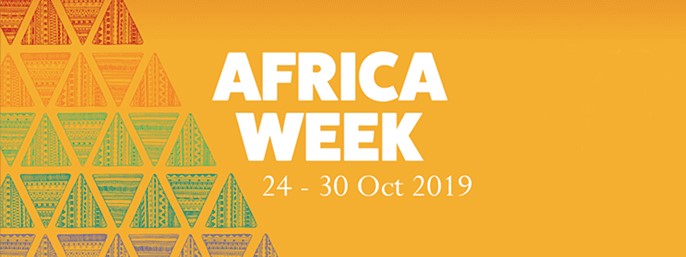 Interactive evidence maps
A potential tool to inform decision-making in LMICs?
Theodora Tsouloufi, Louise Donnison, Karen Smyth, Andrew Peters
Livestock Evidence in LMICs
Livestock data are disparate and sometimes scarce

Diseases have multiple, heavy burdens with upward trends

25-40% of published evidence on zoonotic agents is of poor quality



Evidence synthesis difficult or not possible
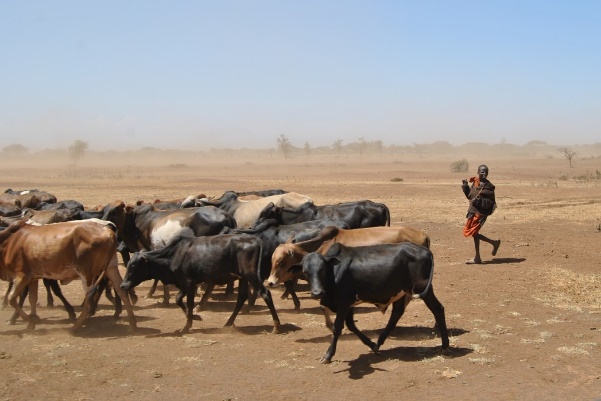 https://pixabay.com/
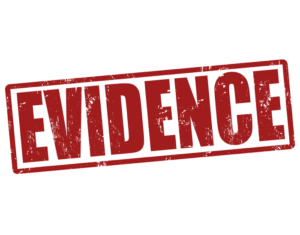 Evidence synthesis difficult or not possible
1
The Need
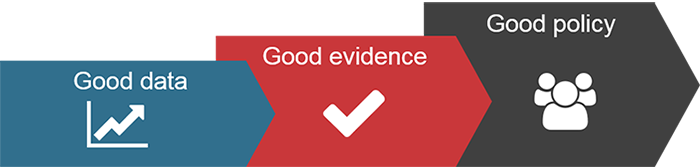 Appropriate
Inclusive
“Good” 
Evidence
Accessible
Transparent
https://www150.statcan.gc.ca
Validated
Rigorous
2
What is the disease frequency and mortality in Ethiopia?
Published & grey literature

Observational studies, 56 infectious diseases

High volume of studies (>300)-Tryps as top!

Quality assessment: The Joanna Briggs Institute Prevalence Critical Appraisal Tool (Munn et al 2014)
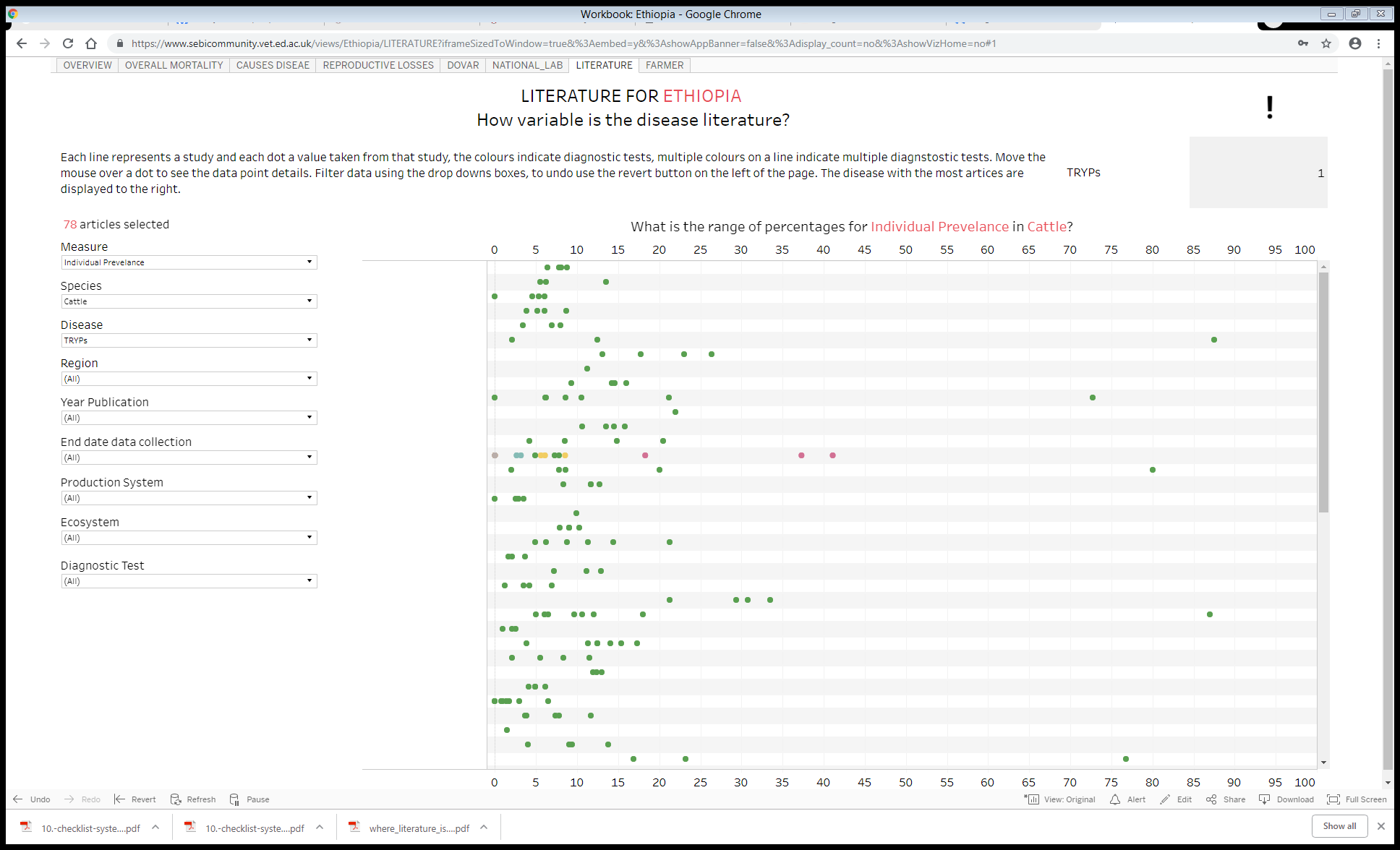 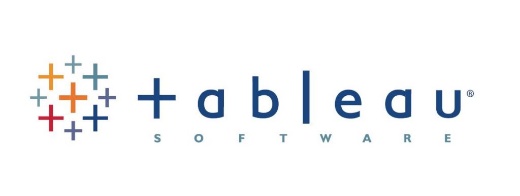 3
Interactive evidence maps
An open access, usable, interactive evidence database

Systematic map and rapid review methodology

Three-stage stakeholder engagement
	-Scope 
	-Development
	-Final output 

Three projects ongoing:
	-  Disease frequency in Ethiopia
	-  Investigation of livestock mortality in LMICs
	-  Automation of systematic maps (Bayes Institute, Data Driven Innovation)
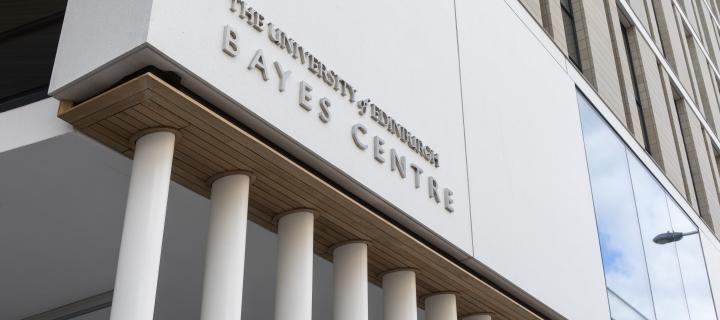 https://www.ed.ac.uk/bayes
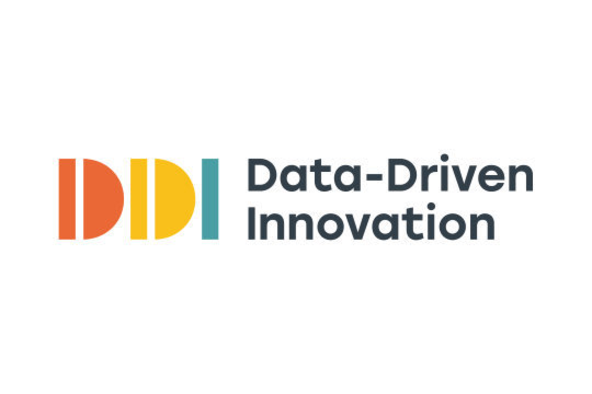 4
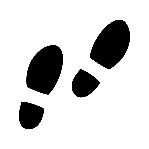 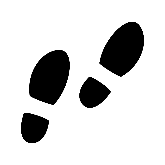 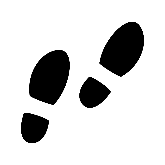 Next steps
Expand to other countries and types of evidence (e.g. intervention impact, disease impact and productivity studies)

Increase engagement of stakeholders to maximize the relevance and usability of data

Incorporate automation in data collation for rapid and timely evidence
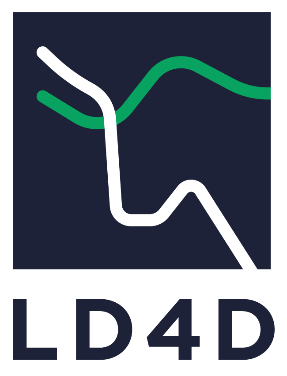 Livestockdata.org
5